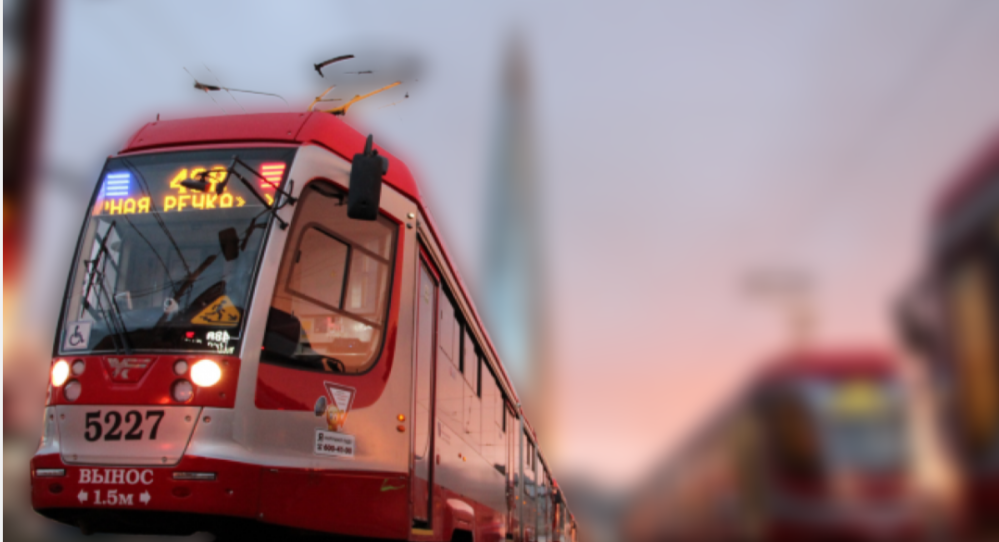 СКОРОСТНОЙ ТРАМВАЙ В СОВРЕМЕННОМ МЕГАПОЛИСЕ
Басовский Дмитрий Аркадьевич, 

Петербургский государственный университет путей сообщения Императора Александра I, к.т.н., доцент
11 декабря 2024 года
«Скоростная трамвайная линия», которой называют участок трамвайной линии протяженностью не менее 2 км, на котором достигается расчетная скорость сообщения в часы пик 21 км/ч и более.
Таблица 1. Классификация видов транспортных средств городского общественного транспорта по категориям движения и провозной способности
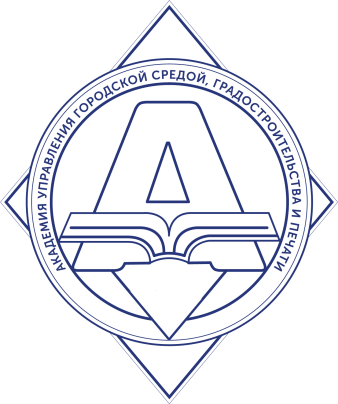 Академия управления городской средой градостроительства и печати
Трамвайные пути могут быть проложены следующими тремя способами:
– на самостоятельном полотне; 
– в профиле улично-дорожной сети на обособленном полотне; 
– в профиле улично-дорожной сети на совмещённом полотне
Технология системы скоростного трамвая включает следующие особенности:
– обеспечение приоритетного проезда пересечений средствами светофорного регулирования;
– использование вагонов с низким уровнем пола и большим количеством дверей для увеличения скорости посадки и высадки пассажиров;
– оплата проезда при входе на остановочный пункт (аналогично метрополитену), для обеспечения посадки и высадки пассажиров через все двери подвижного состава;
– увеличенное расстояние между остановочными пунктами (по сравнению с обычными трамвайными линиями). Согласно нормативам СНиП (2.07.01-89), применяются следующие стандарты для расстояний между остановками – от 800 метров до 1,2 км.
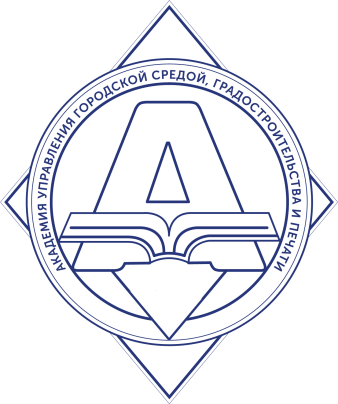 Академия управления городской средой градостроительства и печати
Таблица 2. Характеристики видов городского рельсового транспорта
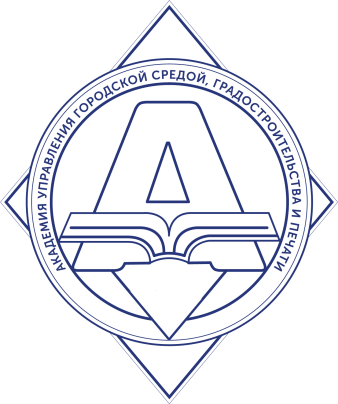 Академия управления городской средой градостроительства и печати
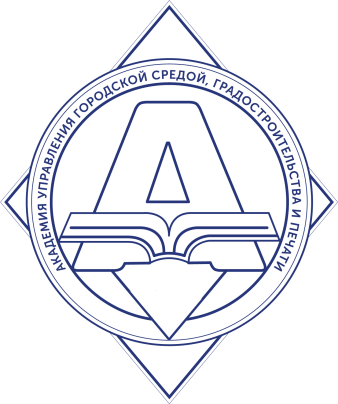 Академия управления городской средой градостроительства и печати
Для построения имитационной модели, будем использовать параметры трамвая отечественного производства 71-932 «Невский». Трамвай серии 71-932 «Невский» (Невский завод электрического транспорта имени Ф. А. Пироцкого) представляет собой трёхсекционный шестиосный трамвайный вагон челночного типа с полностью низким уровнем пола, со следующими показателями: длина – 27,1 м, ширина – 2,5 м, высота – 3,25 м, максимальная скорость – 75 км/ч, время разгона до 40 км/ч – 14 с.
     Все перечисленные геометрические и динамические показатели были внесены в имитационную модель. Трамвайные линии в модели были заданы, как изолированные линейные участки с различным расстоянием между остановочными пунктами – максимальная разрешенная скорость движения трамвая была задана 75 км/ч, наличие задержки от регулируемых пересечений на перегоне – 0 с (отсутствует).
     В качестве переменной рассматривалось – время простоя трамвая на остановочных пунктах 15 с, 30 с, 45 с и 60 с.
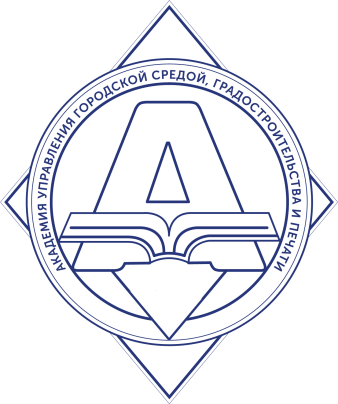 Академия управления городской средой градостроительства и печати
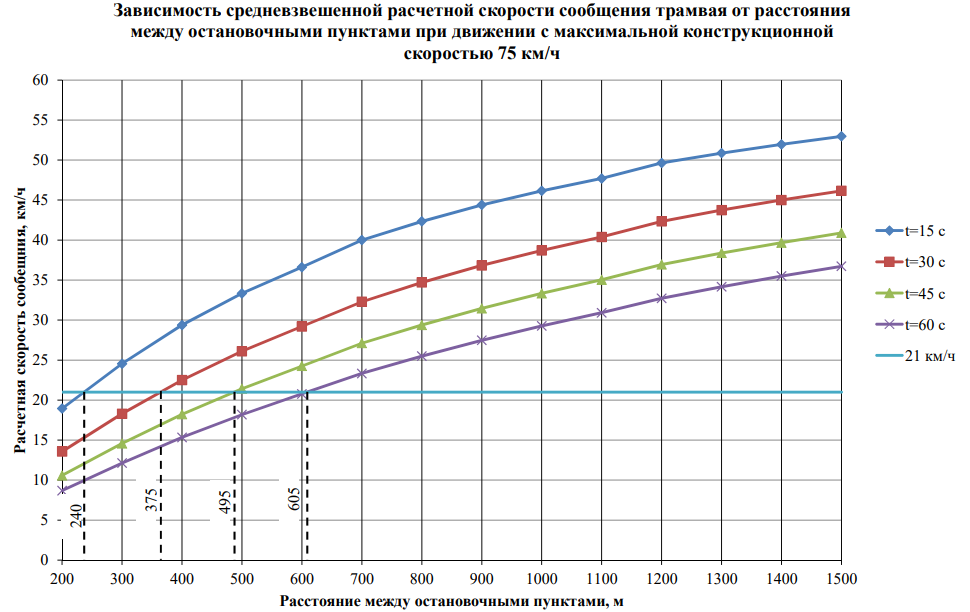 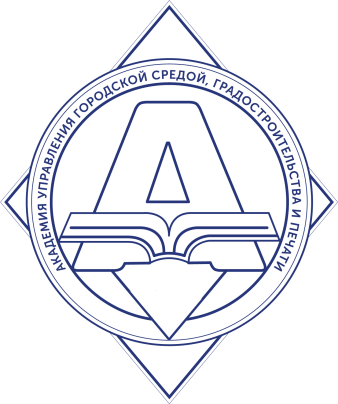 На полученном графике пунктиром обозначены пороговые значения скорости сообщения 21 км/ч, и значения расстояний между остановочными пунктами, при которых указанная скорость может быть достигнута.
Академия управления городской средой градостроительства и печати
Анализируя полученный график можно сделать следующие выводы: 

– увеличение разрешенной скорости движения до 75 км/ч дает наибольший эффект для повышения скорости сообщения только при большом расстоянии между остановочными пунктами и отсутствием задержек регулирования;

– минимальное расстояние между остановочными пунктами, при котором достигается скорость сообщения 21 км/ч, равны 240 м, при условии, что отсутствуют задержки регулирования, а время простоя на остановочном пункте 15 с, при увеличении времени простоя до 60 с – минимальное расстояние увеличивается до 605 м;

– для того чтобы обеспечить скорость сообщения для трамвая 21 км/ч на перегоне 500 м необходимо чтобы трамвайная линия была полностью изолирована от основного транспортного потока и не имела задержек от регулируемых пересечений, при этом время простоя на остановочном пункте должно быть менее 43 с при разрешенной скорости 75 км/ч соответственно.
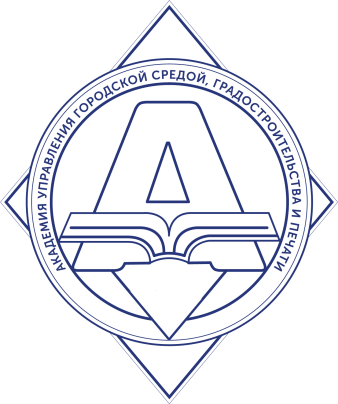 Академия управления городской средой градостроительства и печати
Анализируя полученный результат, можно сказать, что  проектирование и организацию трамвайных остановок необходимо рассматривать в первую очередь с позиции транспортной инженерии, а, уже во вторую очередь, необходимо учитывать требования градостроительства, транспортного планирования, «программирования» общественных пространств и ожидаемого качества со стороны пассажиров .
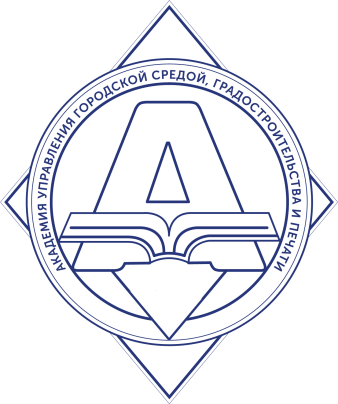 Академия управления городской средой градостроительства и печати
СПАСИБО ЗА  ВНИМАНИЕ!
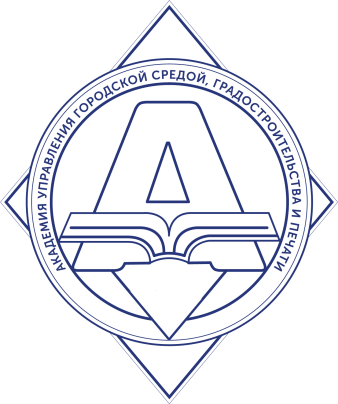 Академия управления городской средой градостроительства и печати